Taught at: Schrader Lane Church of Christ 2023
6
A View From The Top
Ecc. 4:1-8
Barry G. Johnson, Sr. - Facilitating
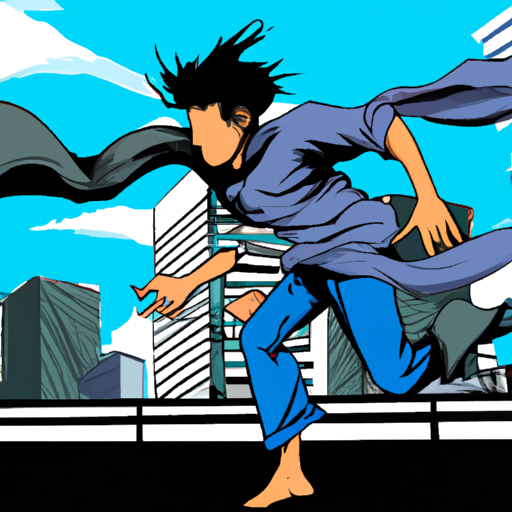 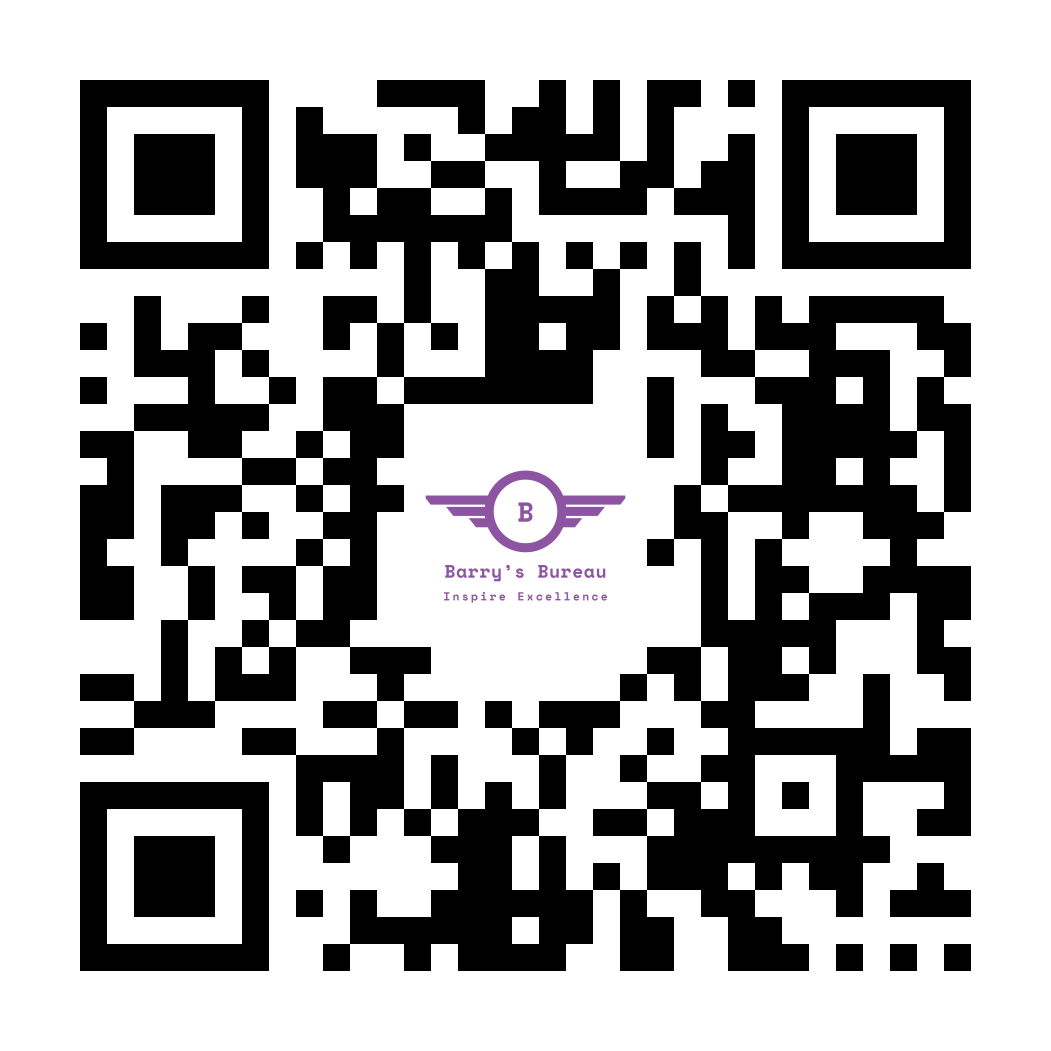 New Coming Soon:Ecclesiastes: A Striving After the WindWednesdaysthrough November 8th On Zoom @ 6:15 p.m. Free PDF Book & Student Workbook available for download at www.BarrysBureau.com/Ecclesiastes.htmlBarry Johnson, Sr. - Facilitating
The Lonely Whine of the Top Dog
We have been inundated with books, seminars, courses, and speeches on the subject of top-level management and success-oriented leadership. The hype    has never been greater nor the lure     more effective.
The Lonely Whine of the Top Dog
Indeed, we have largely been convinced that the achievement of an impressive position brings lasting satisfaction and a liberating sense of pleasure. But for the executive, the proverbial pot of gold at the end of the rainbow is not what it appears to be.
The Lonely Whine of the Top Dog
More often than not, managers have head-on collisions with intense pressure, political rivalry, economic anxiety, and inescapable loneliness.
The Lonely Whine of the Top Dog
Centuries ago, King Solomon addressed the emptiness of those who make it to the top of their profession. His words live on today. They can make a difference in our lives if we will hear them well and heed their cry.
QUESTION: WHAT SHOULD BE THE MOTIVE BEHIND ALL OUR SKILL AND TOIL WE PUT TOWARD WORK?
Solomon’s Rise to Power
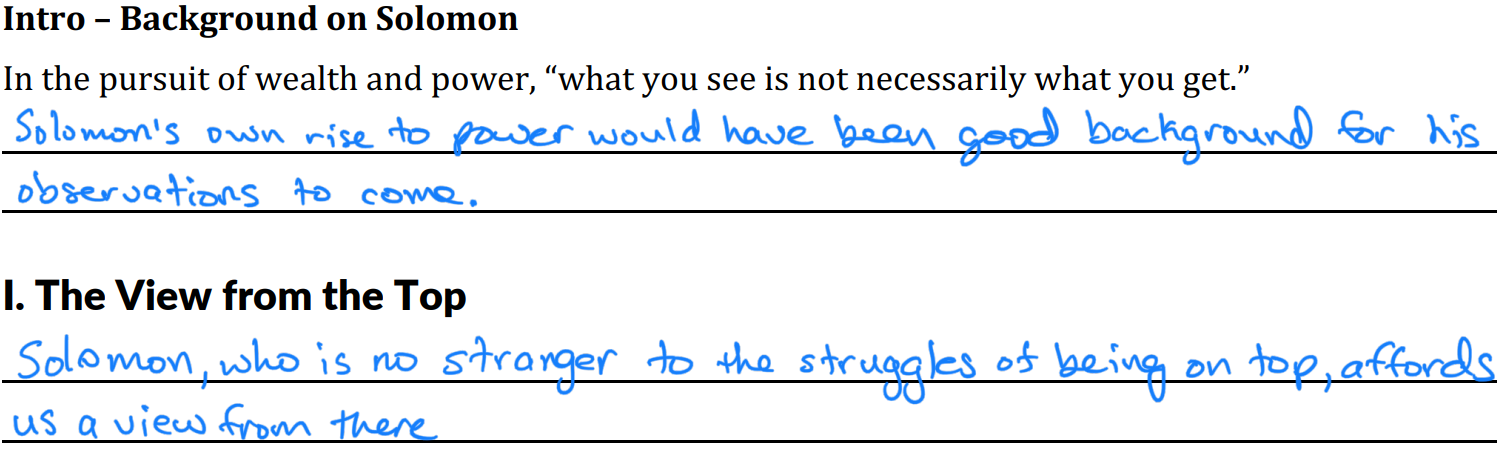 View from the Top
Oppression

Then I looked again at all the acts of oppression which were being done under the sun. And behold I saw the tears of the oppressed and that they had no one to comfort them; and on the side of their oppressors was power, but they had no one to comfort them.
- Ecc. 4:1
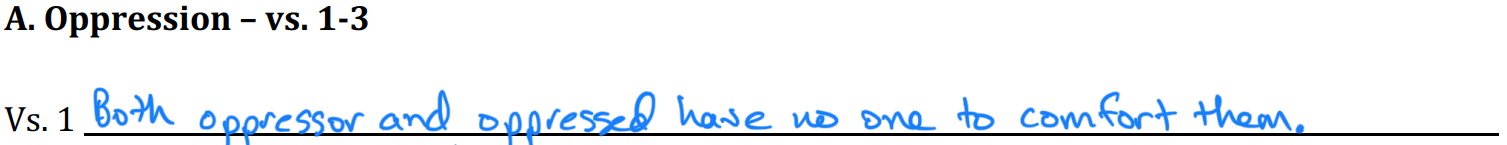 View from the Top
Oppression
So I congratulated the dead who are already dead more than the living who are still living.
- Ecc. 4:2
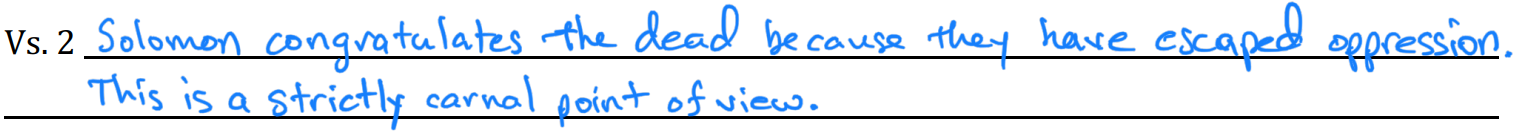 View from the Top
Oppression
But better off than both of them is the one who has never existed, who has never seen the evil activity that is done under the sun.
- Ecc. 4:3
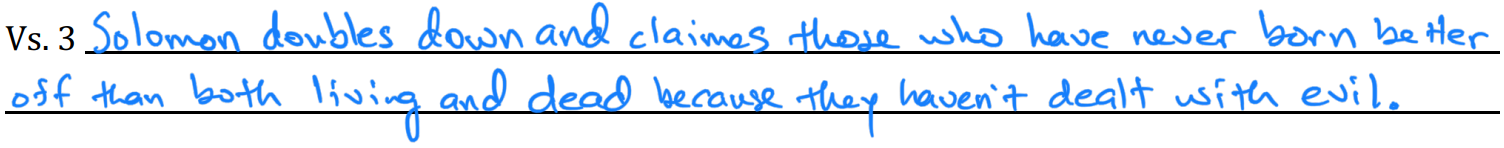 View from the Top
Envy
I have seen that every labor and every skill which is done is the result of rivalry between a man and his neighbor. This too is vanity and striving after wind.
- Ecc. 4:4
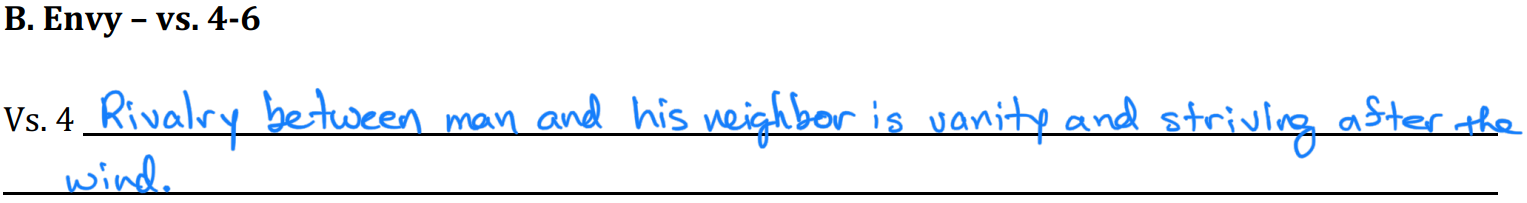 View from the Top
Envy
The fool folds his hands and consumes his own flesh.
- Ecc. 4:5
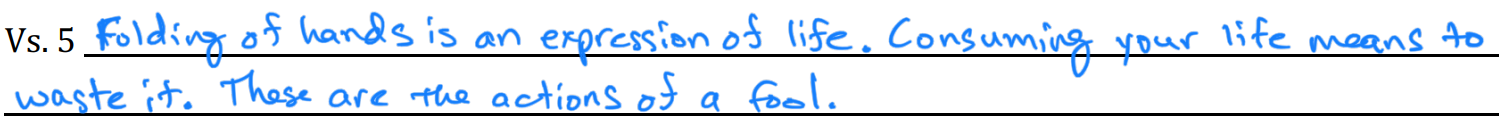 View from the Top
Envy

One hand full of rest is better than two fists full of labor and striving after wind.
- Ecc. 4:6
View from the Top
Envy

- Ecc. 4:6
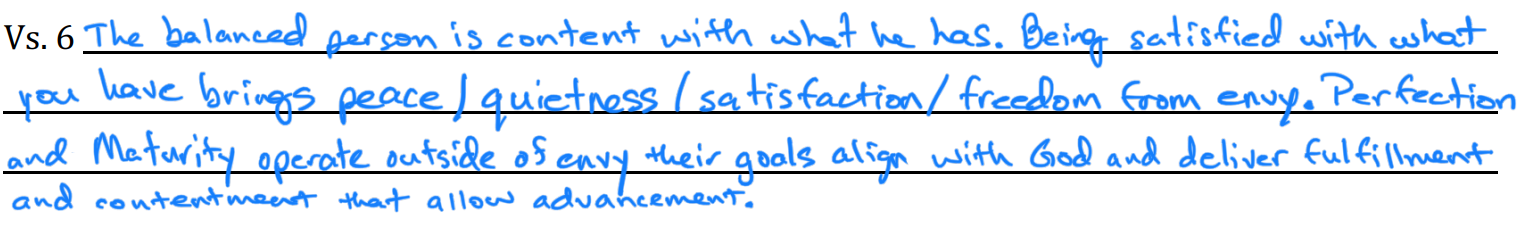 How to be Satisfied
Keep your eyes on your own stuff.
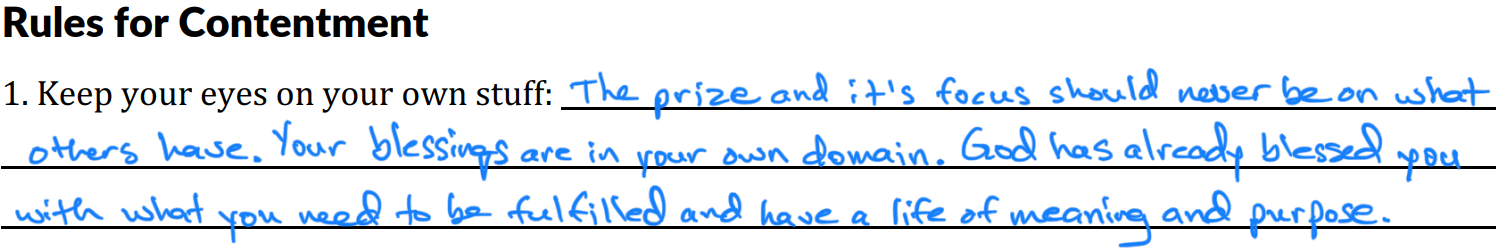 [Speaker Notes: Keep your eyes on your own stuff!
Exodus 20:17 - "Thou shall not covet…"
Keep your attention focused on your life, family, work and possessions.
This does not mean you cannot admire or like what others have, but keep your focus on what you have, not what you do not have or what others have.]
How to be Satisfied
Keep your eyes on your own stuff. 
Give thanks for what you have.
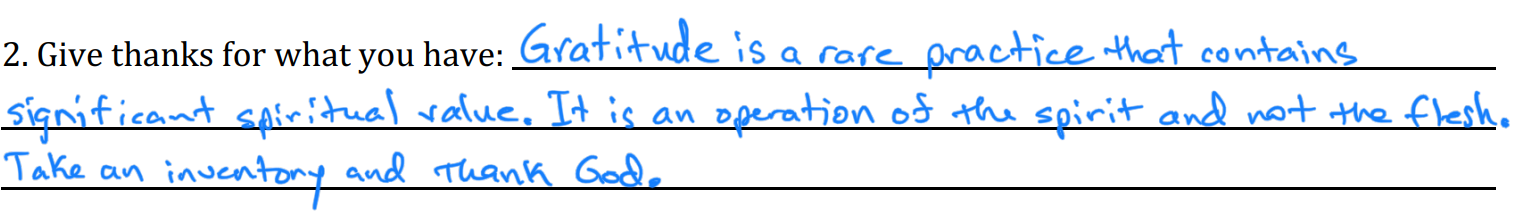 [Speaker Notes: Give thanks for what you have.
Before you ask for anything, make a careful inventory of what you already have big and small (e.g. You've never had cancer or a heart attack, the fact that your nose works and you can walk, you have indoor plumbing, access to schools and hospitals etc.).
You will be amazed at how well off you are. 
The giving of thanks is a healthy spiritual exercise that is an enjoyable experience and one that pleases God.]
How to be Satisfied
Keep your eyes on your own stuff. 
Give thanks for what you have.
Ask for what you need instead of complaining about what you don’t have.
[Speaker Notes: Ask for what you need instead of complaining about what you do not have.
Discouragement, envy, rivalry etc. take place when we feel we are not getting our fair share of the blessings.
We ask, "Why him and not me?"]
What is the source of quarrels and conflicts among you? Is not the source your pleasures that wage war in your members? You lust and do not have; so you commit murder. You are envious and cannot obtain; so you fight and quarrel. You do not have because you do not ask.
- James 4:1-2
You ask and do not receive, because you ask with wrong motives, so that you may spend it on your pleasures.
- James 4:3
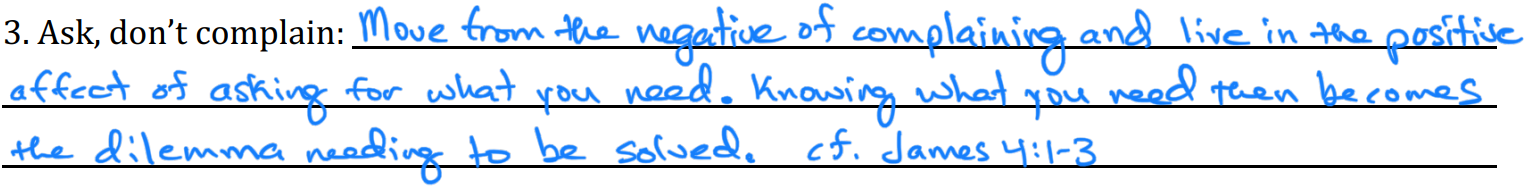 [Speaker Notes: Do not ask while comparing yourself to others (i.e. I want what he has - this is asking God to satisfy your lust). Ask for the things you need. 
The secret to the abundant and successful life is finding out what you really need, not simply what you desire. 
When you truly discover this, God will grant it to your joy and satisfaction. 
For example, many times we ask for more money when what we need is more self-control. 
We ask for an end to suffering when what we need is to find a closer relationship to God through suffering.

One final thing Solomon sees from the top:]
View from the Top
Disillusionment 

Submit therefore to God. Resist the devil and he will flee from you. Draw near to God and He will draw near to you. Cleanse your hands, you sinners; and purify your hearts, you double-minded.
- Ecc. 4:7-8
[Speaker Notes: 3. Disillusionment – vs. 7-8

Ecclesiastes 4:7–8 (ESV) 
7 Again, I saw vanity under the sun: 8 one person who has no other, either son or brother, yet there is no end to all his toil, and his eyes are never satisfied with riches, so that he never asks, “For whom am I toiling and depriving myself of pleasure?” This also is vanity and an unhappy business. 

Here, Solomon shares a reflective moment that such a "top dog" might have - questioning the reason why he fights so hard to get to and stay on top when there is no real purpose for it since when he dies no one will benefit from his hard work. 
The sad thing about this is that most people in this position rarely have this insight and when they do there is no recourse but to keep "playing the game." 
(e.g. When compulsive gamblers play, even when they know that the game is rigged, because what they love is the thrill of gambling and not the winning).]
View from the Top
Disillusionment 

- Ecc. 4:7-8
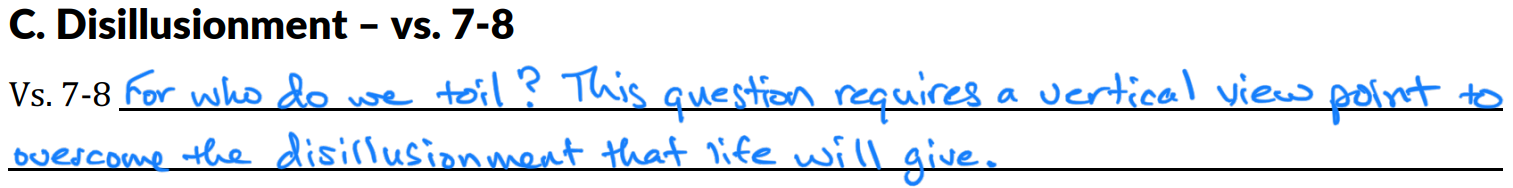 [Speaker Notes: 3. Disillusionment – vs. 7-8

Ecclesiastes 4:7–8 (ESV) 
7 Again, I saw vanity under the sun: 8 one person who has no other, either son or brother, yet there is no end to all his toil, and his eyes are never satisfied with riches, so that he never asks, “For whom am I toiling and depriving myself of pleasure?” This also is vanity and an unhappy business. 

Here, Solomon shares a reflective moment that such a "top dog" might have - questioning the reason why he fights so hard to get to and stay on top when there is no real purpose for it since when he dies no one will benefit from his hard work. 
The sad thing about this is that most people in this position rarely have this insight and when they do there is no recourse but to keep "playing the game." 
(e.g. When compulsive gamblers play, even when they know that the game is rigged, because what they love is the thrill of gambling and not the winning).]
Summary
Power Corrupts
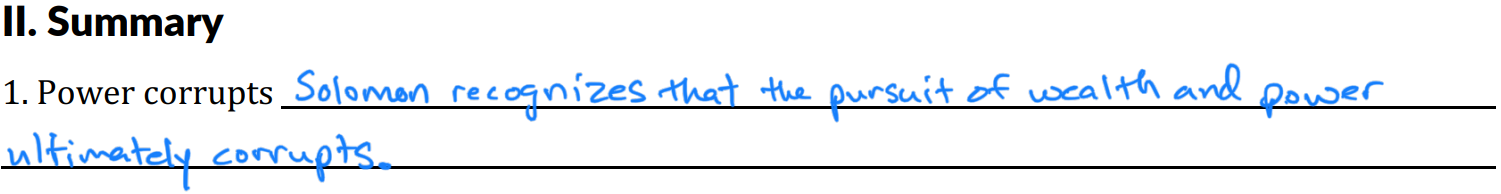 [Speaker Notes: Summary

Solomon's view from the top is rather bleak:

"Power corrupts and absolute power corrupts absolutely" - someone said, and Solomon sees oppression as something that is simply part of the game at the top.]
Summary
Power Corrupts
The best success is contentment
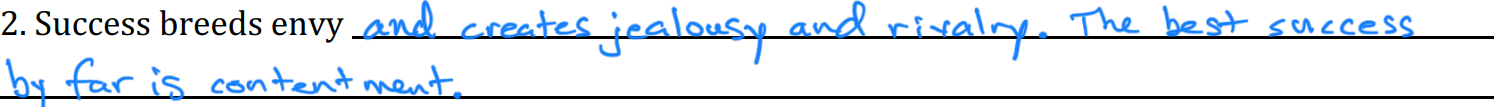 [Speaker Notes: Summary

2. Success is often bred by envy and creates jealously and rivalry. The best success, however, is contentment.]
Summary
Power Corrupts
The best success is contentment
Life at the top is often lonely
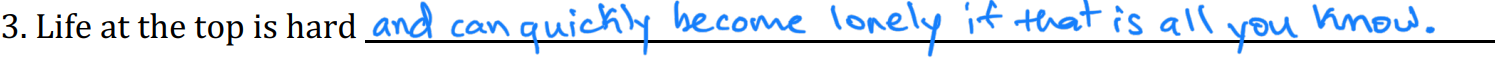 [Speaker Notes: Summary

3. Life at the top is often lonely and full of disillusionment. It is never what it was promised to be, but if it is all you know, you will die trying to protect your top spot.]
Summary
Competition is useful to produce Excellence.
[Speaker Notes: Summary]
Summary
Competition is useful to produce Excellence. 
Power should be used to bless the powerless.
[Speaker Notes: Summary

Power is not wrong when it is used to bless the powerless.]
Summary
Competition is useful to produce Excellence. 
Power should be used to bless the powerless. 
Wealth is a stewardship from God.
[Speaker Notes: Summary

Wealth is not wrong when it is seen as a stewardship from God for His service.]
Lessons
Aim for contentment
Strive to be useful
Work at being faithful
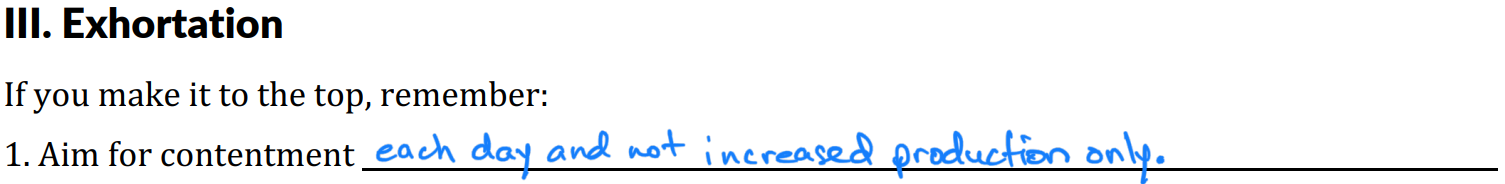 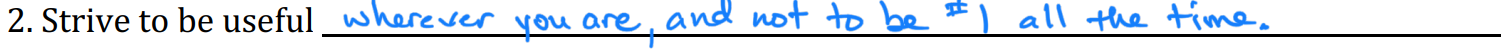 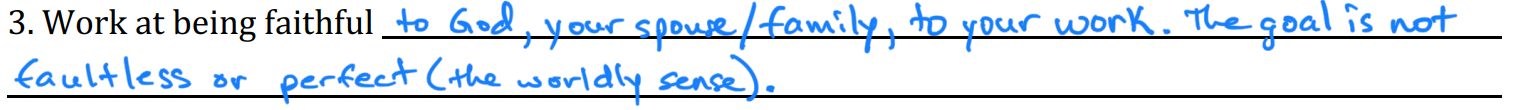 [Speaker Notes: It is natural for us as human beings to aim and strive for certain goals in life. Here, therefore, are some goals to aim for in order to avoid loneliness and disillusionment if you make it to the top:

 Aim for contentment each day, not increased production.
 Strive to be useful wherever you are, not to be #1.
 Work at being faithful (to God, spouse, friends, work etc.) not faultless or perfect.

Do these and whether you are at the top or bottom, you will be fine.]